Unit 5  Family and Home
Lesson 25 Jenny's Family
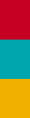 WWW.PPT818.COM
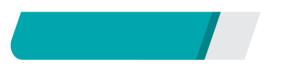 课前自主预习
Lesson 25　Jenny's Family
member
son
daughter
drive
policeman
radio
Lesson 25　Jenny's Family
走着去上学
用警用对讲机交谈
drive a bus
the Smith family
Lesson 25　Jenny's Family
Jenny's
What           does
do
driver
a
Lesson 25　Jenny's Family
driving
talking      on      the        police      radio
Lesson 25　Jenny's Family
F
T
F
T
T
Lesson 25　Jenny's Family
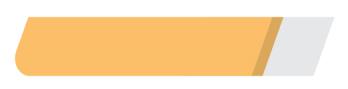 课堂互动探究
词汇点睛
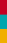 1　family n. 家；家庭
[观察] This is Jenny's family. 这是詹妮一家人。
These three families come from three countries. 
这三个家庭来自三个国家。
His family are watching TV now. 他们一家人现在正在看电视。
Lesson 25　Jenny's Family
[探究] family作名词，意为“家；家庭”。其复数形式为________。
families
[注意] (1)family如果指整个家庭，作主语时，谓语动词用单数形式。
(2)family如果指家庭中若干成员，作主语时，谓语动词用复数形式。
Lesson 25　Jenny's Family
活学活用
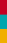 Peter's family ________ a big one. His family ________ all at home today.
A．is; is　 　			B．is; are
C．are; is  			D．are; are
B
Lesson 25　Jenny's Family
2　the Smith family 史密斯一家人
[观察] We are the Smith family. 
我们是史密斯一家人。
[探究] “the＋姓氏＋family”表示“某某一家人”或“某某夫妇二人”，作主语时，谓语动词用________形式。
复数
Lesson 25　Jenny's Family
[拓展]该短语也可表达为 “the Smiths”，即“the＋姓氏＋­s”，其含义和用法与“the＋姓氏＋family”完全相同。在该结构中，姓氏名词的第一个字母必须大写。例如：
The Greens are watching TV.
格林一家人正在看电视。
Lesson 25　Jenny's Family
活学活用
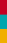 布莱克一家人很友好。
The ________ ________ are very friendly.
＝________ ________ are very friendly.
Black          family
The          Blacks
Lesson 25　Jenny's Family
3　drive v. 驾驶；用车送……　n. 驱车旅行
[观察] She is driving a bus. 
她正在驾驶公共汽车。
Could you drive me to the station？
你能开车送我去车站吗？
Let's take a drive in the country.
我们开车去乡下兜兜风吧。
Lesson 25　Jenny's Family
[探究] (1)drive作动词时，意为“驾驶”，后跟表示车辆的名词作宾语。
(2)drive sb. to sp.意为“开车送某人去某地”。
(3)drive作名词时，意为“驱车旅行”。常用短语是take a drive，意为“去兜风”。
Lesson 25　Jenny's Family
活学活用
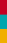 (1)你会开小轿车吗？
Can you ________ ________ ________？
(2)我爸爸每天开车送我去上学。
My father ________ me ________ school every day.
drive               a               car
drives
to
Lesson 25　Jenny's Family
句型透视
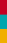 1　 —What does she do?  她是做什么的？
           —She is a bus driver. 她是一名公共汽车司机。
[探究] “What does she/he do？”是询问职业的句型，意为“她/他是做什么的？”其答语为“主语＋be＋a/an＋表示职业的名词”。
Lesson 25　Jenny's Family
[拓展]询问职业的其他常用句型：
(1)What＋be＋主语？例如：
—What is your mother？你妈妈是做什么的？
—She's a teacher. 她是一名教师。
(2)What is sb.'s job？例如：
—What is your brother's job？你哥哥的工作是什么？
—He's a policeman. 他是一名警察。
Lesson 25　Jenny's Family
活学活用
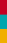 (1)“你父亲是做什么的？”“他是一名医生。”
—________ ________ your father ________？
—He is ________ ________．
(2)他的父母是做什么的？
________ ________ his parents?
do
What            does
a                doctor
What           are
Lesson 25　Jenny's Family
2　 She is walking to school. 她正走着去上学。
[探究] walk to school意为“走着去上学”，相当于go to school ________。
on foot
[拓展]当walk to后面的地点为地点副词(如here, there, home等)时，to须省略。例如：
The shop is not far. Let's walk there. 
那家商店不远。我们走着去吧。
Lesson 25　Jenny's Family
活学活用
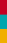 同义句转换
My grandmother goes to the park on foot every day.
My grandmother ________ ________ ________ ________ every day.
walks          to               the          park
Lesson 25　Jenny's Family
课文回顾
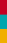 Jenny's family
a worker
working
Jim Smith
driving  a bus
a driver
Mary Smith
Bob
talking on the police radio
a policeman
Lynn
walking to school
a student